Физкульт             минутки
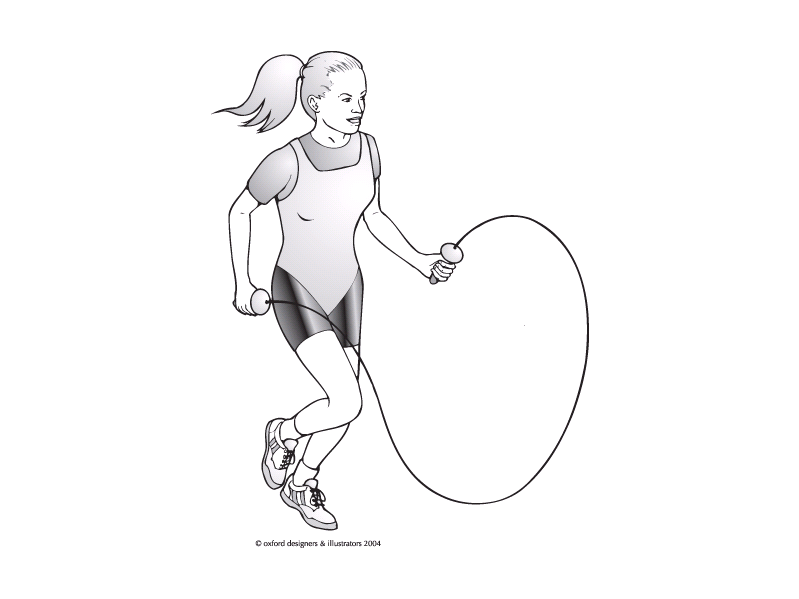 Работа  
Рыженко 
Елены Владимировны
учителя  математики и информатики 
МБОУ г. Астрахани
«СОШ № 64».
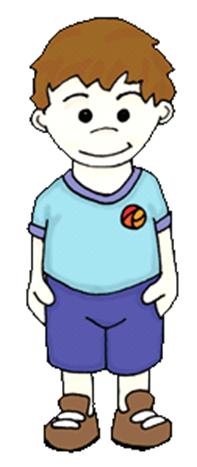 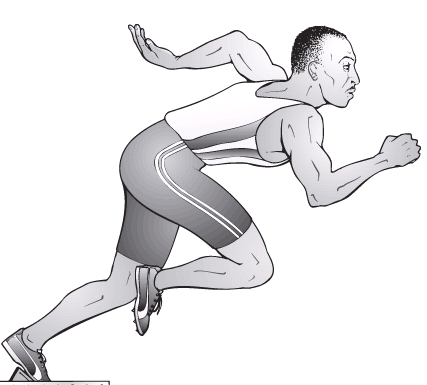 08:15
Выбор:
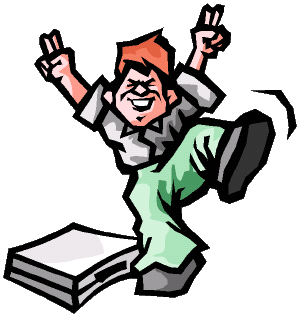 Первая!
Вторая!!
Третья!!!
Четвёртая!!!!
08:15
Быстро встали, улыбнулись.
Выше-выше потянулись.
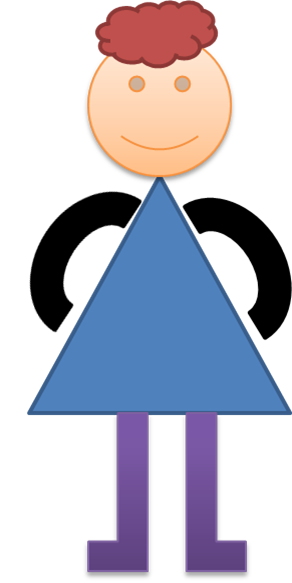 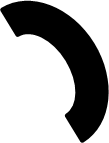 08:15
Ну-ка, плечи распрямите, Поднимите, опустите.
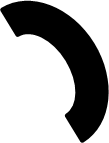 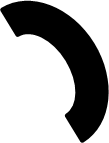 08:15
Вправо, влево повернитесь.Рук коленями коснитесь.
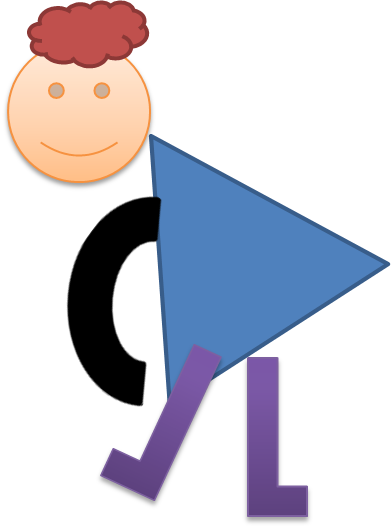 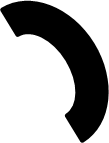 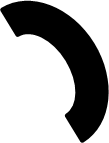 08:15
Сели, встали. Сели, встали.И на месте побежали.
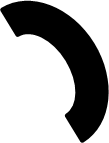 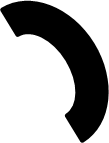 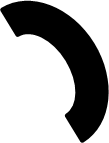 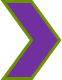 08:15
Поднимает руки класс – это «раз».
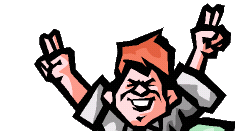 Повернулась голова – это «два».
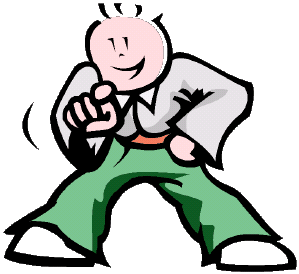 08:15
Руки вниз, вперёд смотри – это «три».
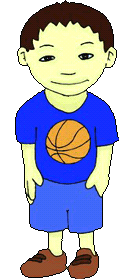 Руки в стороны по шире  развернули на «четыре».
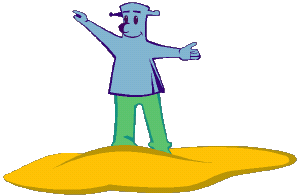 08:15
С силой их к плечам прижать – это «пять».
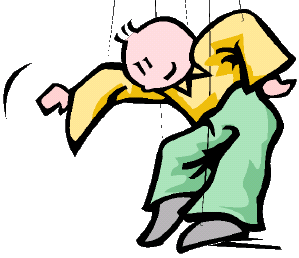 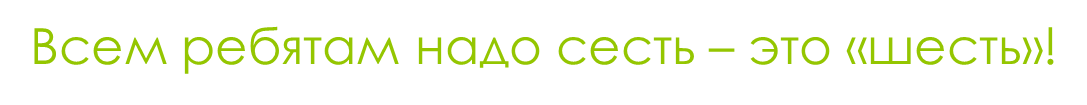 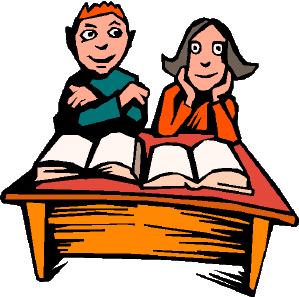 08:15
Учитель просит  - надо встать (встали).Когда он сесть позволит   - сядь (сели).Ответить хочешь – не шуми (руки на парте).А лучше руку подними (поставили на локоть правую руку).
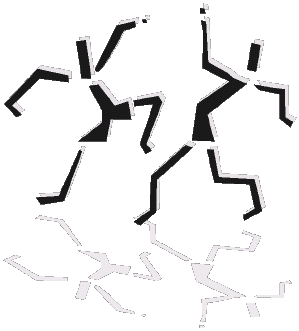 08:15
Раз, два, три, четыре,  пять (шаги на месте)Все умеем мы считать(хлопки в ладоши),
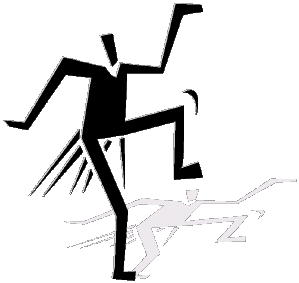 08:15
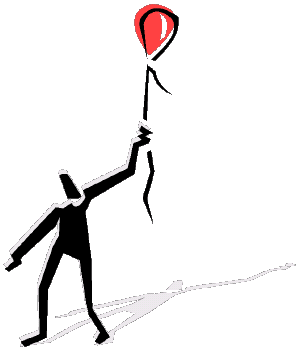 Отдыхать умеем тоже (прыжки на месте). Руки на спину положим (руки за спину),Голову поднимем выше (поднять голову выше)И легко-легко подышим (глубокий вдох- выдох).
08:15
Подтянитесь на носочках столько раз, Ровно столько, сколько пальцев (показали сколько пальцев на руках)На руке у вас (поднимаемся на носочках 10 раз).
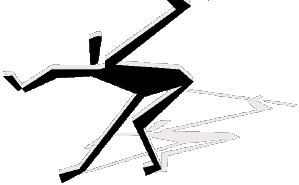 08:15
Источники информации:
Текст:
     Выговская В.В. Поурочные разработки по математике: 6 класс.-М.:ВАКО,2012.
Иллюстрации : Библиотека Promethean Activstudio.